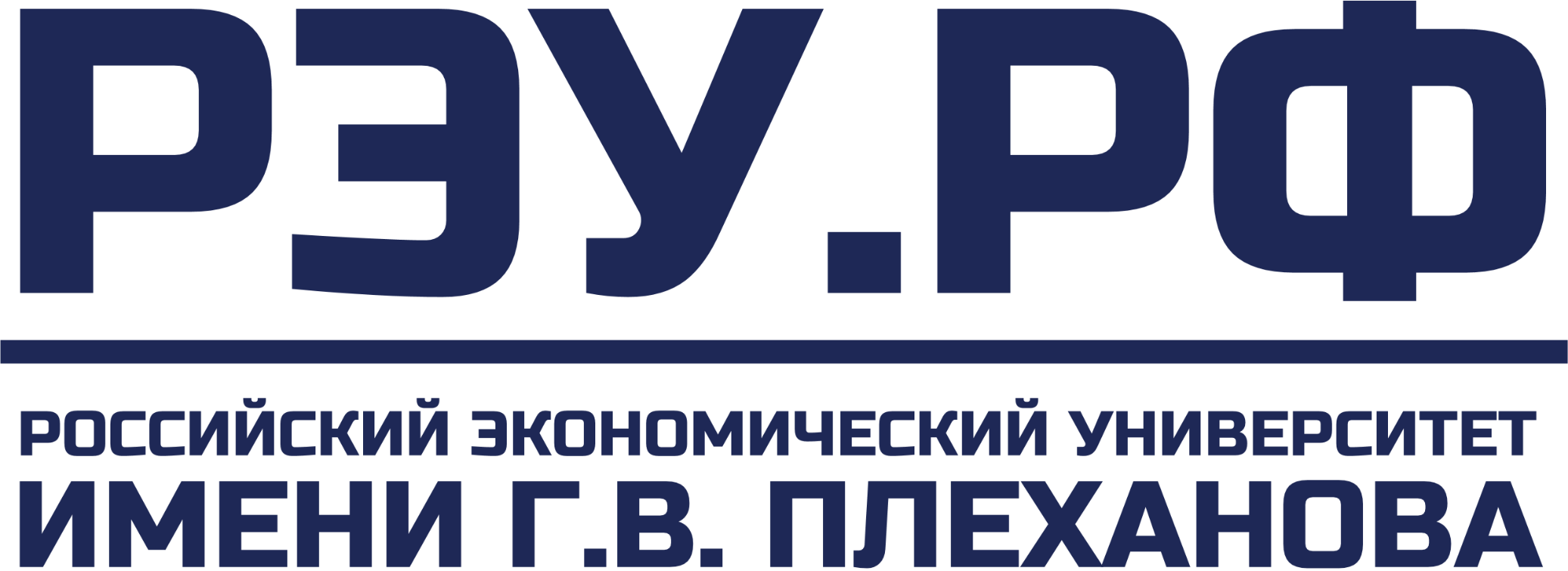 Обучение сотрудников овладению цифровым инструментарием в процессе моделирования педагогического дизайна рабочих программ психологического цикла дисциплин
Щербакова Ольга Ивановна, доктор психологических наук, профессор кафедры психологии
Актуальность проблемы исследования
В связи с изменяющимися тенденциями в образовании, ученые и методисты предлагают использовать новейшие цифровые инструменты, чтобы сделать процесс обучения более интересным и продуктивным.
     2021 год осуществил ориентир на новые вызовы - образование стало приобретать смешанный формат.
      Эти задачи решает научный подход, занимающийся исследованием эффективности учебных материалов и средств, которые создают благоприятные ситуации, условия и среду обучения – педагогический дизайн.
Педагогический дизайн (Instructional design, ID) — относительно новое понятие в современной системе образования. Потребность в формировании качественных знаний постоянно растет, в то время как традиционные инструменты подходят для относительно простых, «линейных» методов подготовки.
Разработанность проблемы в научных исследованиях
В основе проблемы современной подготовки квалифицированных специалистов к проектированию педагогического дизайна лежит переход к информационному обществу. Концепция информационного общества, в основном, разработана западными исследователями: Д. Беллом, Дж. Гелбрейтом, Дж. Мартином, И. Масудой, Ф. Полаком, О. Тоффлером, Ж. Фурастье и др.
      Значительный вклад в развитие этого направления внесли наши исследователи: В.М. Глушкова, Н.Н. Моисеева, А.И. Ракитова, А.В. Соколова, А.Д. Урсула и др. 
      В настоящее время активно работают в этом направлении Г.Т. Артамонов, К.К. Колин и др.
Разработка теории и практики педагогического дизайна в процессе обучения
Система высшего образования имеет сегодня потребность во внедрении цифровых образовательных технологий, как продолжение процесса информатизации общества и изменения профессиональной подготовки сотрудников. 
    Теорию и практику педагогического дизайна подробно рассматривали в своих исследованиях следующие ученые: Е.А. Ариевич, П.П. Алексеев, Н.В. Воронов, В.М. Волошко, И.Я. Герасименко, М.Е. Гизе, В.П. Зинченко, Ю.В. Назаров, М.П. Хилл и др.     
    С.М. Михайлов отмечает, что дизайн сейчас становится самым распространённым и влиятельным видом проектной деятельности.
Цели и задачи педагогического дизайна
Основная цель педагогического дизайна – создавать и поддерживать для обучающегося среду, в которой, на основе наиболее рационального представления, взаимосвязи и сочетания различных типов образовательных ресурсов, обеспечивается психологически комфортное и педагогически обоснованное развитие субъектов [Кречетников, К.Г. Педагогический дизайн и его значение для развития информационных образовательных технологий]. 
         Задачи педагогического дизайна:                                                                                                     1.определение целей и задач учебного материала,
2. определения средств, методов обучения, 
 3.текстовое оформление, 
                      4.разработка элементов курса и определение стратегического   направления развития хода    курса.
                                  Такая открытая последовательность обеспечивает качественную разработку учебных                         материалов за счет улучшения хода работы и  их презентации.
Возможности смешанного обучения
Смешанное обучение подразумевает подход, в котором совмещаются традиционные и    дистанционные формы обучения, в процессе которого на очных занятиях обучающиеся развивают коммуникационные навыки, формируют поведенческие и мыслительные модели, а в процессе самостоятельного обучения могут развивать навыки планирования и контроля, более того, они могут самостоятельно распоряжаться своим временем и заниматься поиском информации [Богоряд Н.В., Лысунец Т.Б. Изменение роли преподавателя в концепции смешанного обучения // В мире научных открытий. 2014. №3(51). С. 76-81]
     Смешанная форма обучения позволяет обучаться студентам с различными уровнями подготовки, создавая условия для самоактуализации. 
    При смешанном обучении очень важно то, насколько хорошо преподаватели и студенты владеют цифровыми инструментами.
Проблемы в процессе выбора преподавателем цифрового инструментария
Создание обучающего контента с использованием цифровых технологий является одним из главных и трудоемких этапов для применения смешанного типа обучения в образовательной среде. 
      Реализация смешанного обучения в образовательных учреждениях, как правило, осуществляется на базе электронных платформ для построения массовых открытых онлайн-курсов с последующим их размещением на образовательном портале. 
     Существует огромное количество различных платформ, программ, сервисов, цифровых технологий и решений, с которыми приходится сталкиваться профессорско-преподавательскому составу в процессе обучения. 
    Также преподавателям необходимо осмысленно применять определенные технологии в профессиональной деятельности при передаче знаний студентам.
Использование цифрового иструментария на занятиях
Нами были при создании педагогического дизайна РПД по дисциплинам «Конфликтология» (форма обучения – бакалавриат) и «Психология обучения и развития персонала в организации», «Психология управления талантами в бизнес-среде» (форма обучения –магистратура) использованы для проведения занятий и сбора обратной связи, для проведения опросов, тестирования, следующие цифровые технологии (онлайн-доска Miro, Lino, Mentimeter, Edpuzzle, Kahoot, Tilda, Flipgrid, Quizziz, Mindomo, Pear Deck и др.).     
   Для мотивации студентов к самостоятельной познавательной активности и творчеству на занятиях  было апробировано: 
 -использование инструментов для визуального отображения информации по изучаемому курсу  с помощью «Miro»
 - обращение к студентам с вопросами темы, применяя «Kahoot»;
 - организация дискуссий на занятиях с помощью «Mentimetr»;
 - постановку задач с множественностью решений и др.  при помощи - «Quizziz»;
 - индивидуальный стиль изложения материала с помощью - «Tilda».
Обучение сотрудников применению  цифровых технологий на дополнительных профессиональных программах повышения квалификации
Создание учебного контента является одной из самых центральных и самых трудоемких частей процесса разработки образовательного решения для преподавателя. 
      Программа повышения квалификации «Педагогический дизайн инструментария цифрового обучающего контента» дала возможность разобраться в многообразии интернет инструментов и сервисов, которые помогают преподавателю перестроиться на новый лад и стать цифровым преподавателем.
         Цель программы повышения квалификации: получение знаний в области цифровых технологий для создания образовательных решений.
Как замотивировать слушателей к обучению?
Как повысить вовлеченность сотрудников к обучению?
    Нами был проведен перед обучением небольшой опрос слушателей программы.       Результаты опроса показали, что к обучению опрошенных больше мотивируют внутреннее желание быть профессионалом (65,8 %) и задачи, которые невозможно сделать без новых знаний (42,9 %). Требование к обязательному прохождению обучения важно только для трети сотрудников.
Исследование выявило, что практикоориентированность очень важна в курсах ПК. 
Большинство опрошенных применят полученные знания на практике — средний балл 6,4 (по шкале от 0 — не применяю до 10 — применяю все).
Причём 76,4 % делают это уже в течение нескольких дней после обучения.
Практические примеры, задания и упражнения на основе реальных задач посчитали очень важными 64,8 % слушателей.
Культура обучения сотрудников организации
Важным аспектом при обучении сотрудников является культура их обучения: вдохновляет ли она сотрудников на взаимопомощь и обмен знаниями? Ценится ли в ней психологический комфорт? Мотивирует ли она к получению новых навыков?
    Мы проанализировали состояние текущей культуры обучения при помощи простой модели SIE (Structure — Individual — Environment, Структура — Индивид — Среда), которая была вдохновлена теорией преобразующего обучения Джека Мезирова.
Модель 6Д (6 дисциплин) Роя Поллока
Следующий вопрос, который мы себе задали: смогут ли наши преподаватели перенести свои полученные знания на практику?  
За основу мы взяли Модель 6Д (6 дисциплин) — это подход, разработанный под авторством Роя Поллока с коллегами.  Авторы подхода 6Д предлагают рассматривать функцию обучения как бизнес-функцию, создающую максимум ценности для организации и сотрудника, а мерилом ее эффективности — повышение результатов (в нашем случае повышение эффективности обучения студентов).
 Согласно этой методологии, процесс разработки и внедрения обучения в организации состоит из 6 этапов, или дисциплин.
Д1. Диагностика. Диагностика ожидаемых результатов. Начинаем с целей, описываем ожидаемые изменения в поведении слушателей, согласовываем определение успеха.
Д2. Дизайн. Дизайн полного опыта обучения. Включаем четыре фазы обучения, планируем перенос обучения на практику, определяем результаты на рабочем месте.
Д3. Действенность. Действенность процесса обучения. Определяем полезность обучения, облегчаем запоминание материала, обеспечиваем слушателей временем для практики.
Д4. Достижение. Достижение переноса обучения на практику.  
Д5. Дополнительная поддержка. Дополнительная поддержка результативности. Обеспечиваем поддержку на рабочем месте, гарантируем доступность обратной связи.
Д6. Документирование. Документирование и оценка эффективности.
11 ключевых методов переноса
Почему же иногда самая передовая обучающая программа никак не повышает результативность?
    Авторы методики уверены, что самым слабым звеном во всех корпоративных программах обучения является перенос обучения на практику, потому что его обычно оставляют на волю случая. Поэтому мы проработали 11 ключевых методов переноса. 
    Все работающие методы переноса можно разделить на три большие категории.
Методы подготовки к обучению. Эти методы связаны с подготовкой обучающегося к восприятию учебного контента: работа с мотивацией, постановка целей, самоанализ, предварительное тестирование текущих знаний и т. д. могут повысить эффективность переноса знаний на 70 %. Перечислим работающие методы.
Формирование мотивации. С помощью этих методов мы сообщаем
обучающемуся ценность и важность обучения: продвижение концепции lifelong learning, методы борьбы с учебным стрессом.
Формирование намерения. Эти методы направлены на поддержку сотрудников при интеграции знаний в рабочих условиях, повышение их мотивации для последующего использования новых навыков.
Формирование карьерных целей. Эти методы помогают сотрудникам понять, как новые знания помогут им вырасти в профессиональном плане.
Формирование уверенности в себе. Эти методы помогают сотрудникам укрепить уверенность в своих способностях к обучению.
11 ключевых методов переноса
Методы педагогического проектирования. Эти методы включают в себя практические активности во время обучения: ролевые игры, постановку учебных целей, оценку проектов и другие. Могут повысить эффективность переноса результатов обучения на 37 %. Перечисляем работающие методы.
Практика и моделирование. Чем больше практики и моделирования поведения в ходе обучения, чем ближе моделируемые ситуации к реальной жизни, тем лучше для эффективности.
Постановка учебных целей. Если сотрудники ставят перед собой конкретные цели (неважно, личные или профессиональные), тем больше вероятность, что они будут использовать новые знания в работе.
Обзор возможных сфер применения. Если в учебном контенте дается информация о том, как применять эти знания в реальном мире, это серьезно повышает эффективность этих знаний.
11 ключевых методов переноса
Методы внедрения новых знаний в работу организации. Эти методы включают в себя те действия, которые предпринимает компания для применения полученных сотрудниками знаний: организацию сообщества, создание корпоративной культуры обучения и другие. Перечисляем работающие методы.
 Поддержка со стороны менеджера/наставника. Чем лучше менеджер подкован в наставничестве, чем больше он поддерживает сотрудников, тем лучше новые навыки закрепляются на рабочем месте.
Поддержка со стороны коллектива. Поддержка коллегами не менее важна, чем поддержка со стороны менеджеров. Если коллеги сотрудничают друг с другом, это оказывает серьезное влияние на перенос знаний.
Связь с рабочими задачами. Чем яснее связь между новыми и текущими навыками, чем лучше новые навыки интегрируются в рабочий процесс, тем легче происходит процесс переноса новых знаний на практику.
Формирование культуры обучения. Чем лучше организация справляется с пропагандой «учебного образа жизни», тем сильнее влияние обучения на эффективность рабочего процесса.
Результаты обучения слушателей
Наш курс заканчивался написанием творческой работы преподавателя по своему предмету, в которой нужно было использовать цифровой инструмент при создании педагогического дизайна РПД дисциплины. 
     Также нами были разработаны методические рекомендации по выработке цифровых навыков у преподавателей в условиях смешанного обучения.
     Был разработан онлайн - курс с использованием цифрового инструментария на примере рабочей программы дисциплины «Психология обучения и развития персонала в организации» для ППС Университета по следующим темам:
Использование инструмента «Mentimetr» для обучения и развития персонала в организации в системе управления по компетенциям;  
Использование инструмента «SessionLab» для организации обучения сотрудников в компании.
Использование инструмента «Kahoot» для проверки знаний студентов по теме развития сотрудников в компании;
Применение инструмента интерактивного взаимодействия «WhenSpeak» для отработки представления о корпоративном университете и альтернативных методах обучения и развития персонала;  
Инструмент интерактивная доска «Lino» как пример работы по социальному обучению внутри коллектива.
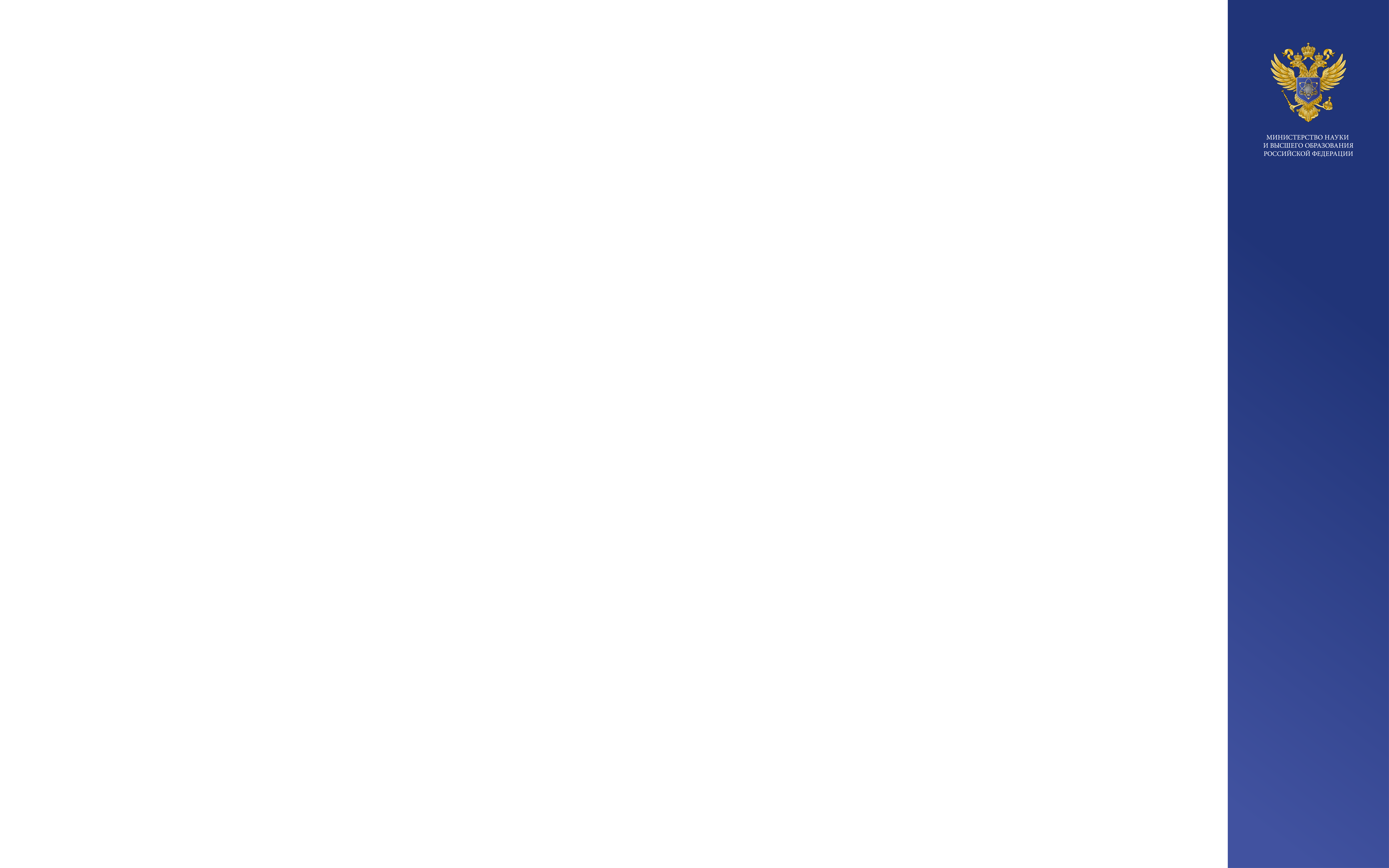 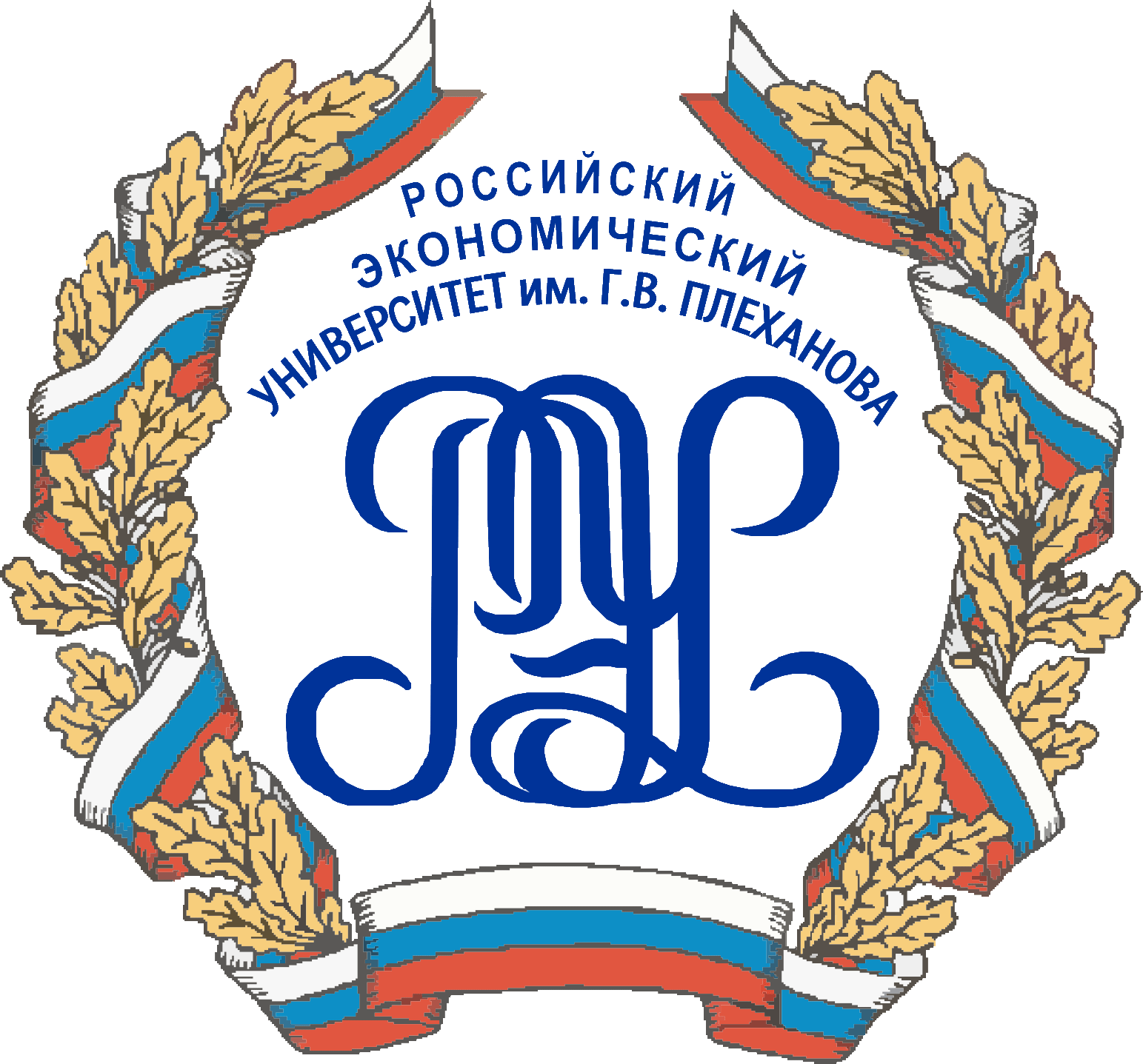 СПАСИБО ЗА ВНИМАНИЕ
доктор психологических наук,
профессор кафедры психологии 
Щербакова Ольга Иванова
olga716@bk.ru
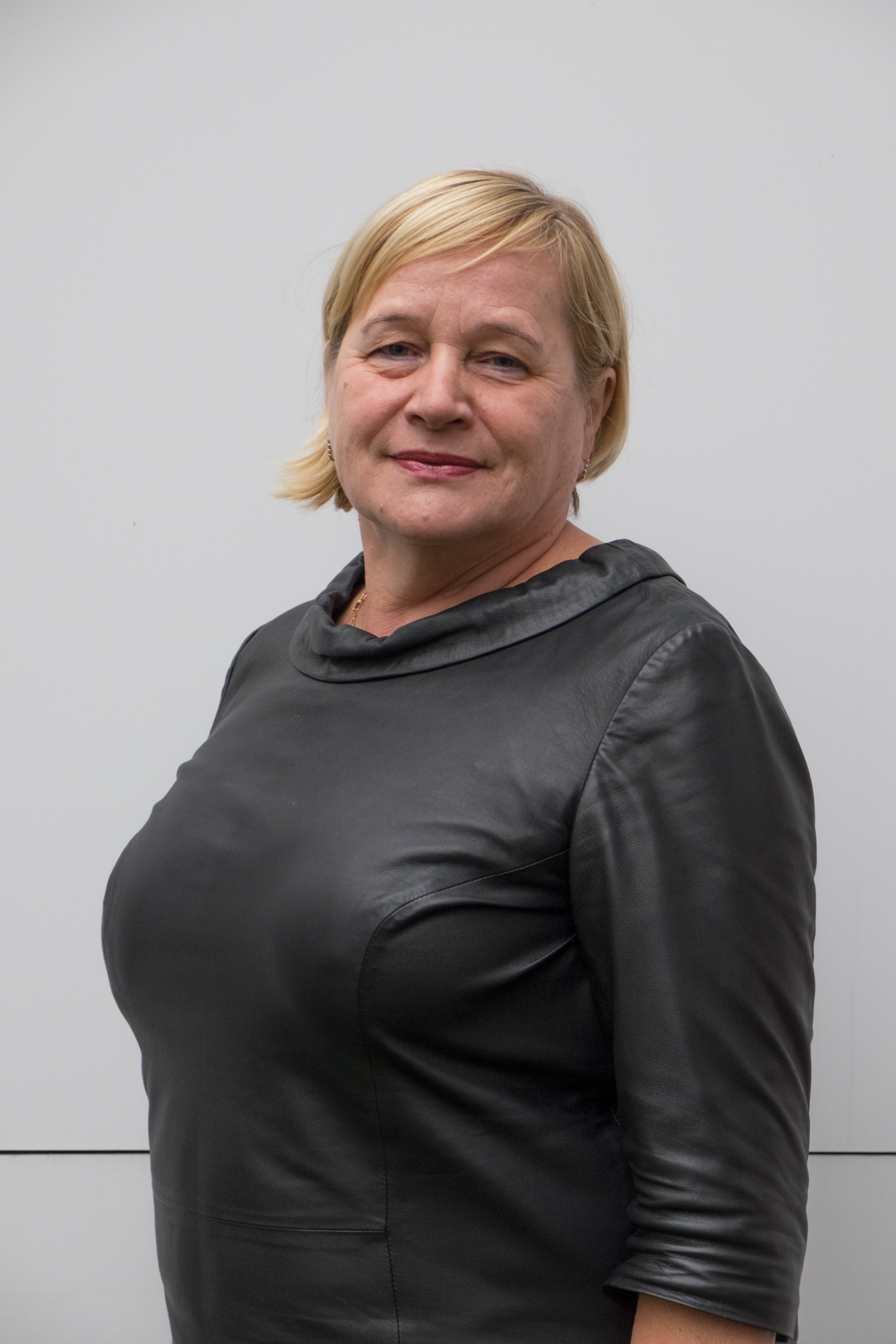